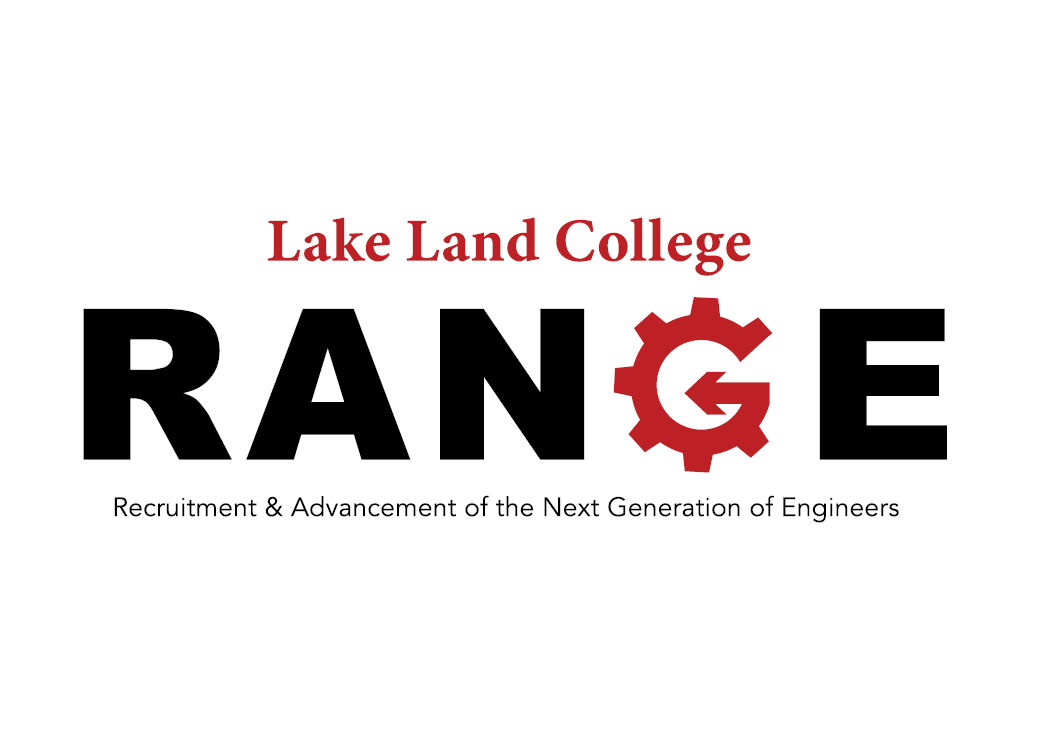 RANGE Program
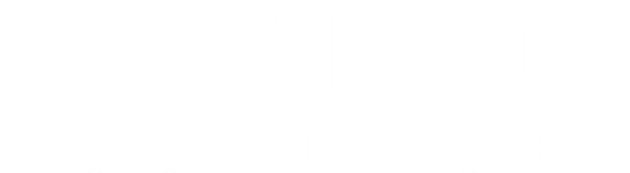 Students will join a co-hort of 15 students

Students will meet for weekly check ins with program directors

Students will meet weekly for tutoring sessions with a second year engineering student mentor

Students will be provided with transfer help to 4 year institution

Students will be provided with internship opportunities during the summer semester as available

Students will be given access to Math/Science bridge program in SU 24

Students will be provided with a $2100 scholarship for FA 24
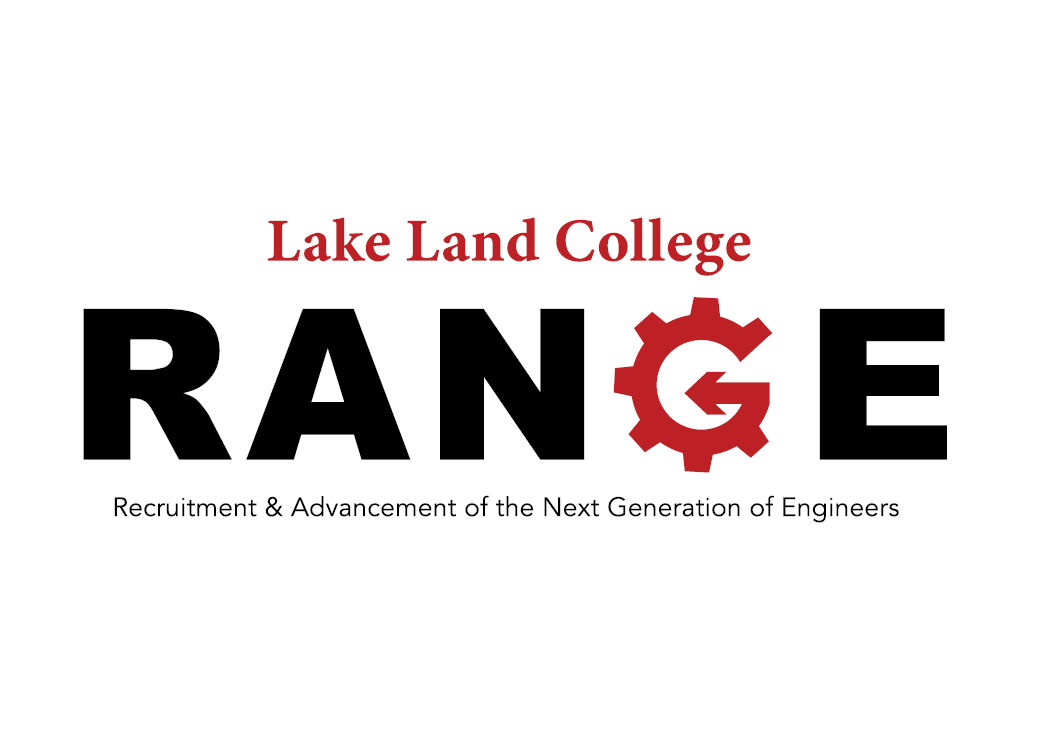 RANGE Program Requirements
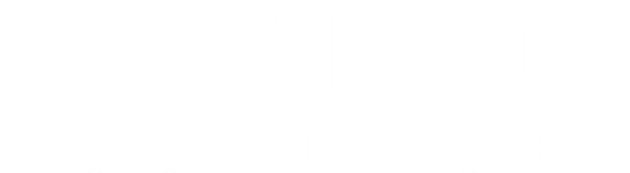 Graduating senior Spring 2024
Interested in engineering or STEM field
Completion of Algebra II or similar course with B or higher AND Math ACT of 19 or higher or Math SAT of 500 or higher
Note:  If these requirements are not met, a remediation course can be taken online Summer 2024
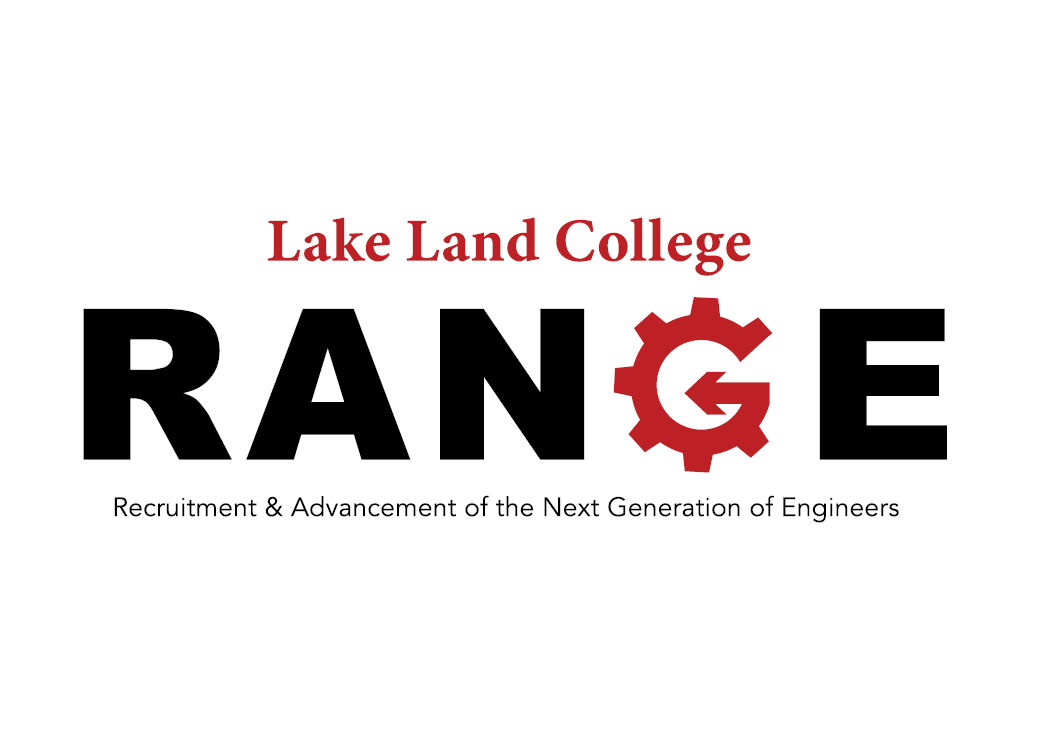 Recruiting
Why come to LLC?
Small class sizes
More time one-on-one with instructors
Transfer students performance
Past data have shown that transfer students perform as well or better than native students
Close – knit feel
Cohort of 15 students
Cost savings
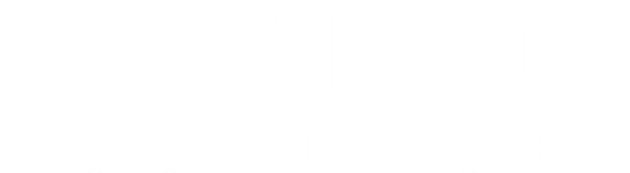 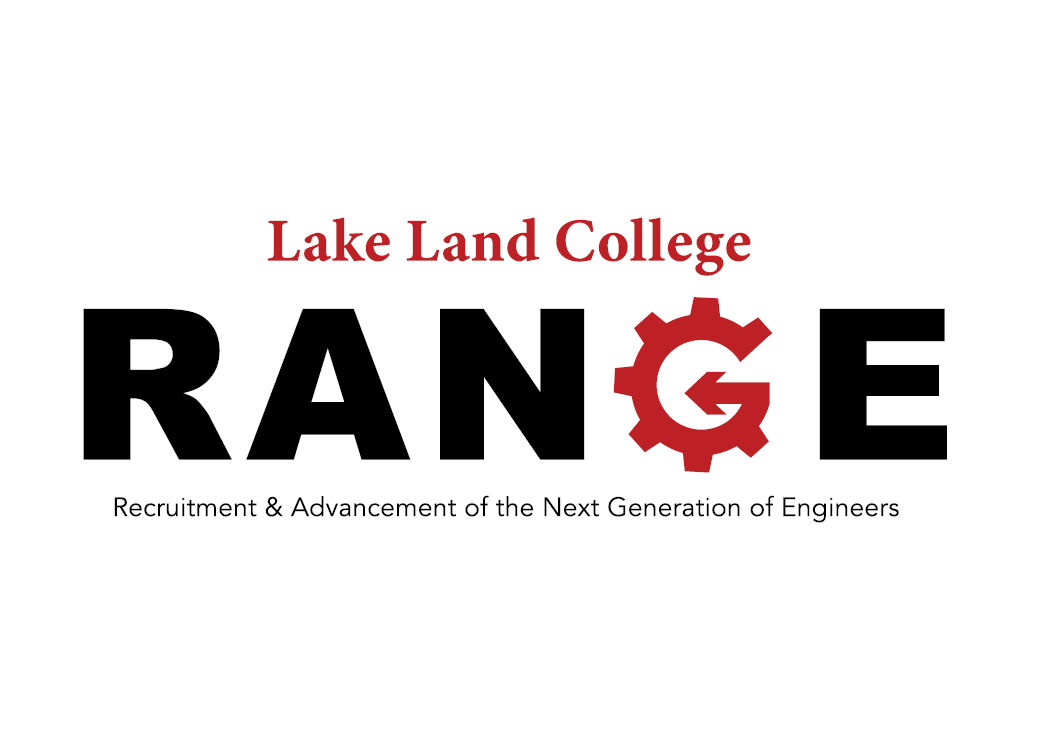 Recruiting – cost savings
Cost of transfer schools:
U of I
Cost if starting at U of I:  $96,000
Note:  Food and housing are not included here.  This will cost $14,000 per year or more
Cost if starting at LLC:  $58,000
SIU
Cost if starting at SIU:   $56,000
Note:  Food and housing are not included here.  That will cost $12,000 per year or more
Cost if starting at LLC:  $38,000
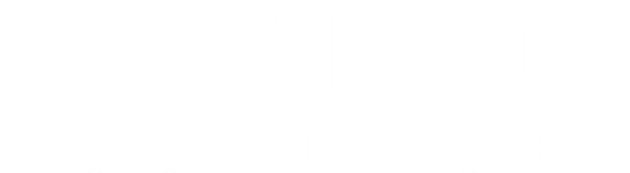 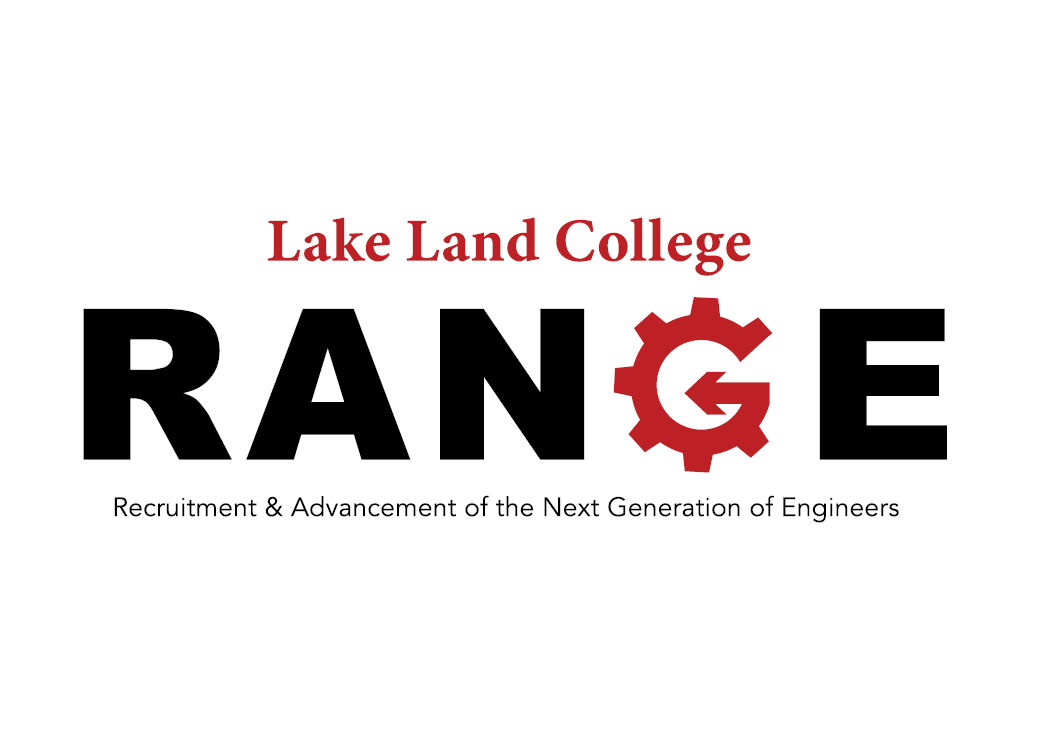 Recruitment-Cost savings
Lake Land also offers a presidential scholarship for students in our district.  Students are given free tuition for two years!  To qualify you must:
Be top 15% of your graduating class OR
ACT composite of 26 or higher OR
SAT total 1230 or higher

If received, the total cost of LLC would be around $1000 per year bringing totals to:
U of I: $50,000
SIU:  $30,000
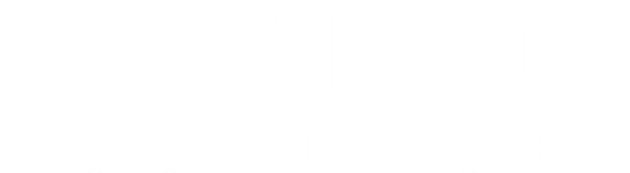 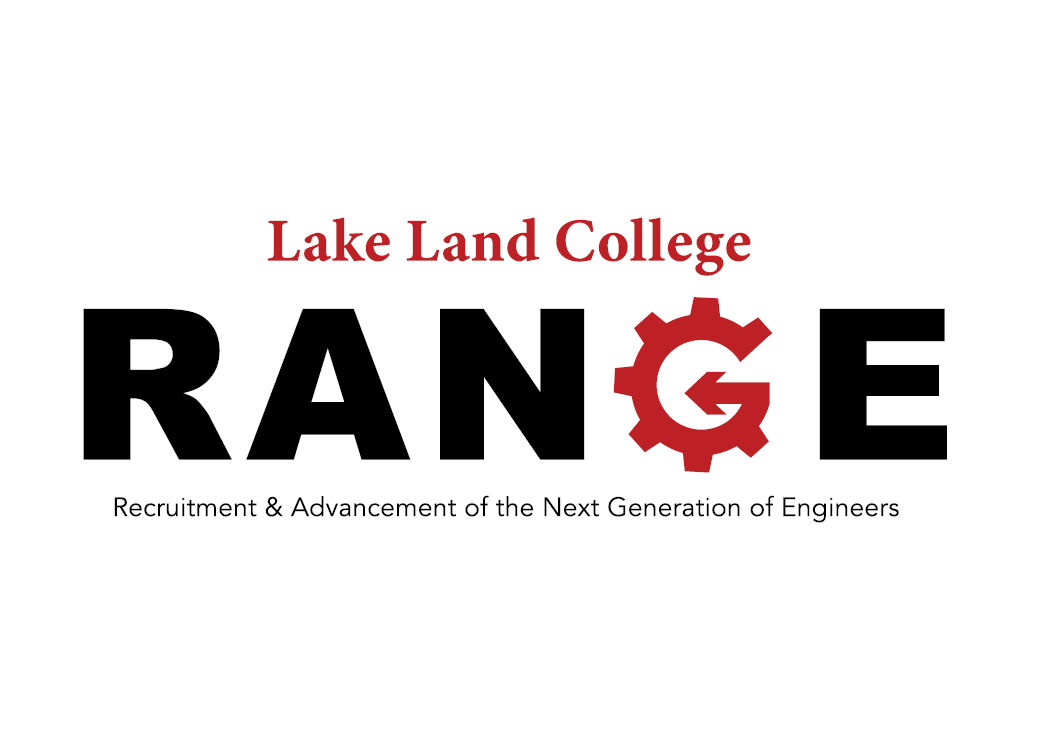 Advancing
Transfer Schools:
U of I
Champaign, IL
Grainger School of Engineering is one of the top engineering programs in the world
SIU-C
Carbondale, IL
Rose-Hulman
Terre Haute, IN
Others as requested by students
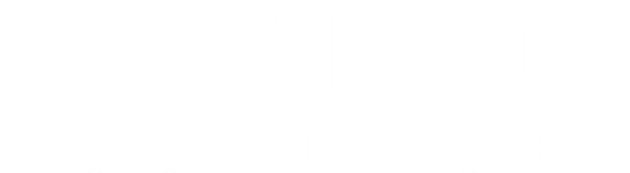 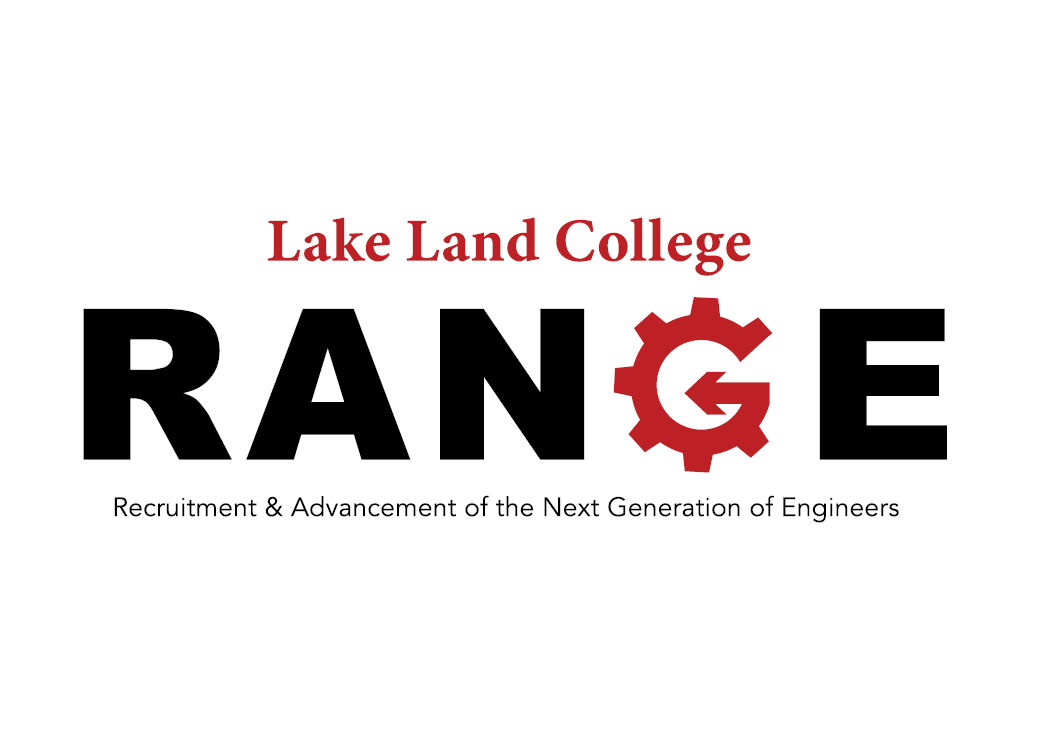 Advancing
Potential Internship Opportunities
North American Lighting
Hydrogear
Agri-Fab
John Deere
LLC
IHI Turbo
Others as requested
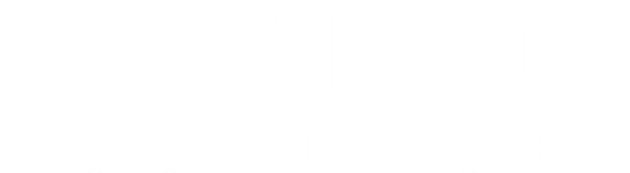 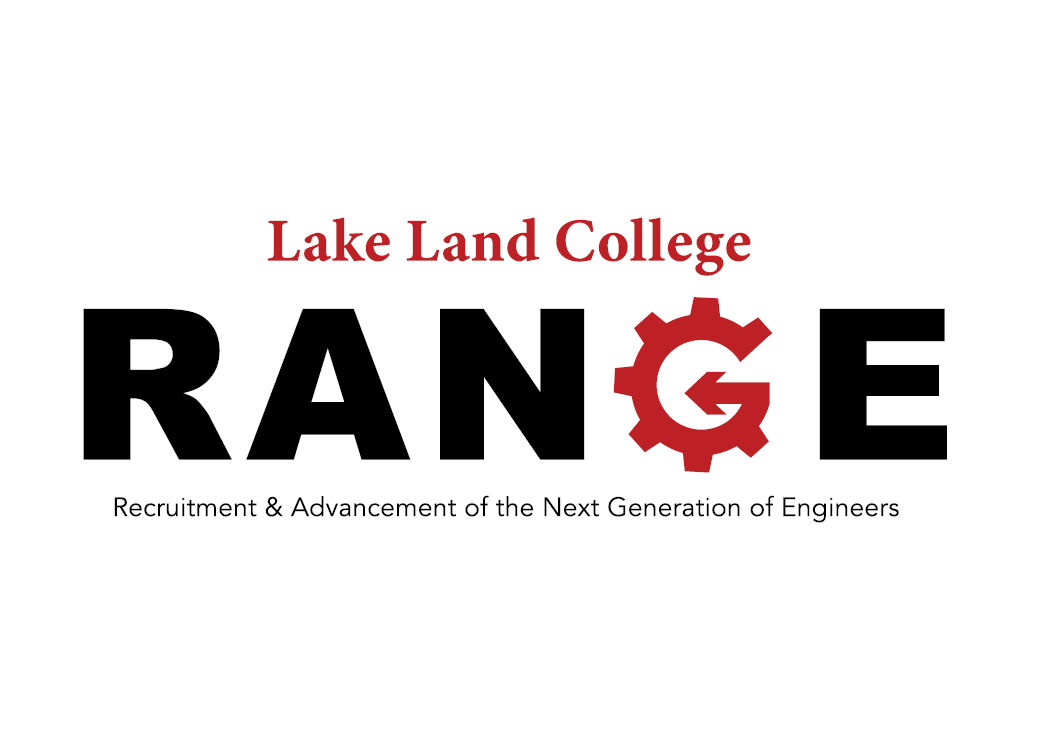 Next Generation of Engineers
Why be an engineer?:
High median pay:
Mechanical engineer: $96,310
Civil engineer:  $89,940
Electrical engineer:  $104,610
High growth rate:
Mechanical engineer:  10%
Civil engineer:  5% 
Electrical engineer:  5%
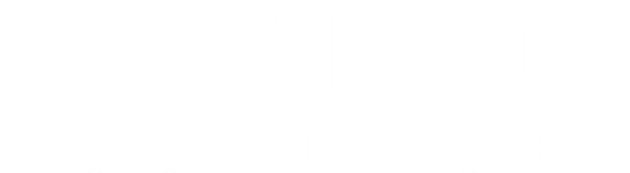 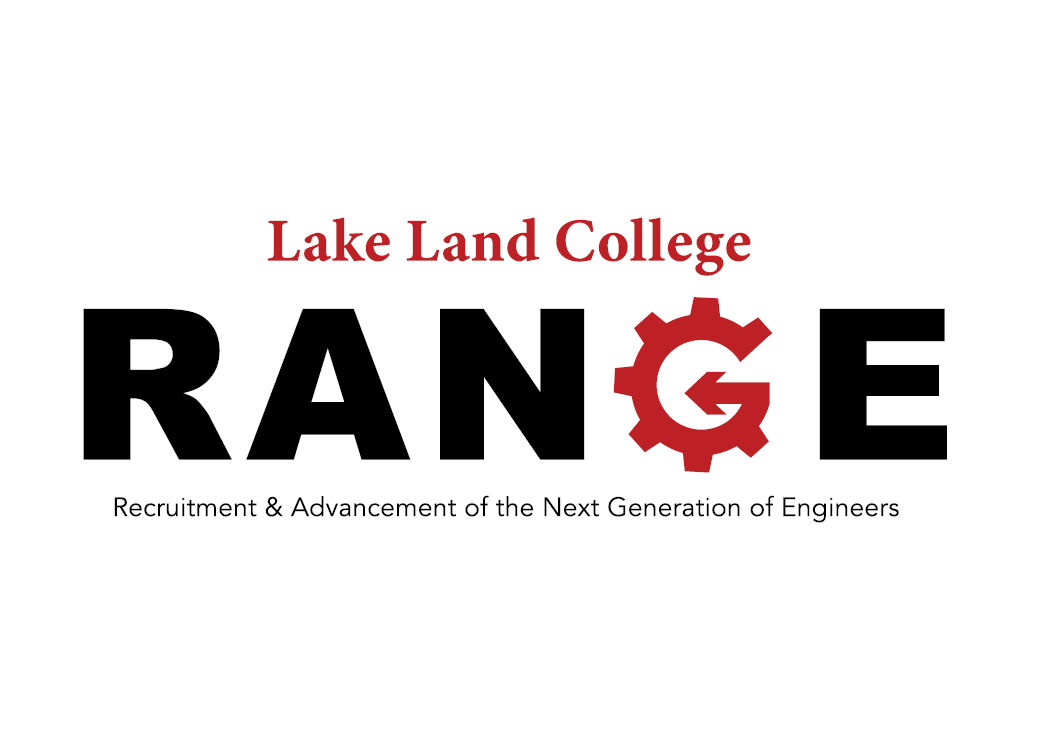 How to Apply
Apply at RANGE website by April 1, 2024
www.lakelandcollege.edu/RANGE
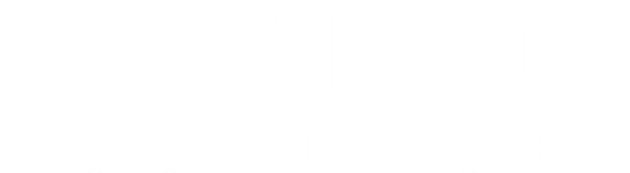 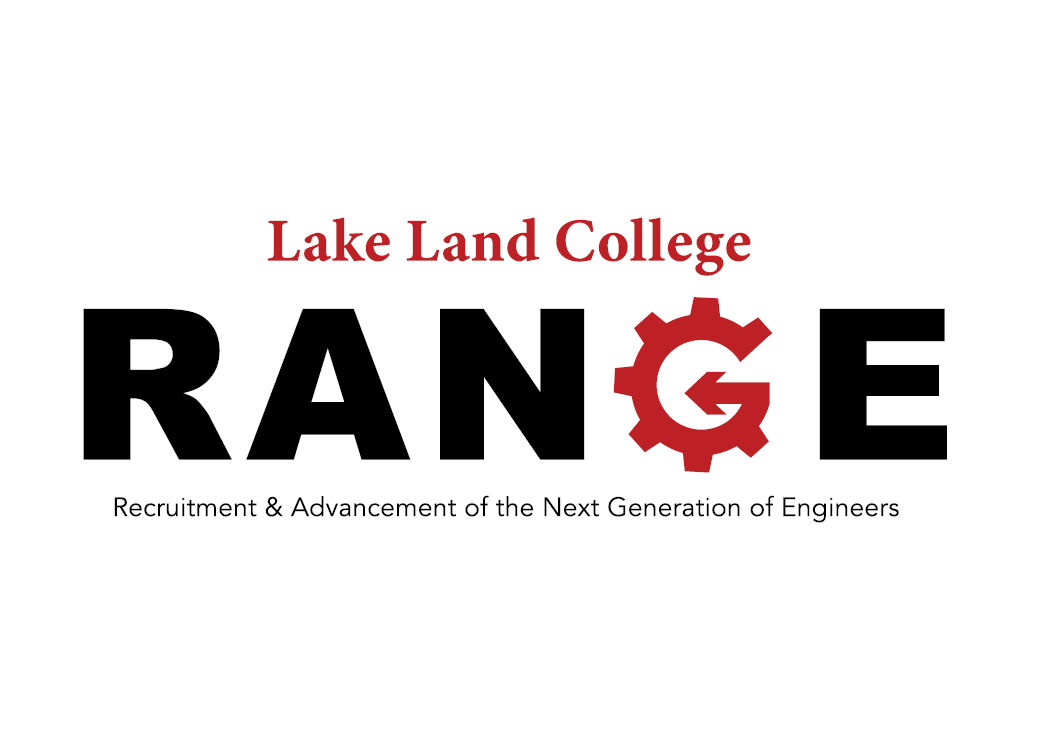 Questions
range@lakelandcollege.edu
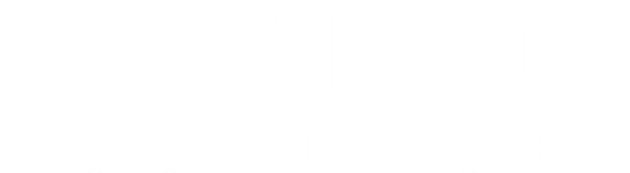